Poverty
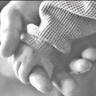 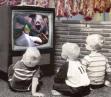 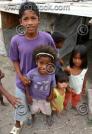 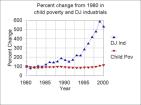 Lorenz Curve of Absolute Inequality
100
80
60
40
20
0
% of
Nat’l income
0    20   40   60   80   100
Gini coefficient (income)
’62  .8
’95  .87
% of pop
Gudrais, E.(2008)UnequalAmerica:Causes and consequences
of the wide—and growing—gap between rich and poor. Harvard Magazine, July-August, 22-29.
Gudrais, E.(2008)UnequalAmerica:Causes and consequences
of the wide—and growing—gap between rich and poor. Harvard Magazine, July-August, 22-29.
Distribution of Wealth
Personal income/# of households=$81,622 (few above this, more below this, & more far below this)
’90 20/5 principle (bottom 20 about 5%$$ & top 5% 20%$$- 3.5% & 22.4%)
1% owned 38.5% of the wealth-more than bottom 90%
20% owns nothing of value 
(- net worth)
20% own everything 84.6 of everything
90% of corporate stocks
95% of bonds
Inequality is increasing at a rapid rate
Worse that any industrialized nation & growing faster
The Lorenz Curve measures:
The gross national product
The distance between richest and poorest individuals
Distribution of income  
D.   The rate of poverty
Income in the US is :
Evenly distributed
Concentrated among a small groups of rich folks
Is skewed towards the rich and this disparity is growing
D.   B & C
Perspective on inequality
Equality is a credo
Conservatives
Overstated due to age of population
Karoly debunked this argument
Liberal: it will lead to social disruption
Conservative: rich provide opportunities & endure risk to do so
Krugman “not a policy issue any longer”
Definitions of poverty
Absolute-fixed level of income to function
Minimum costs “barest level of subsistence”
Difficulties ($ is not spent at optimal efficiency;
    too low; wealth is considered only as it relates to expenses ignores relative deprivation)
Relative-% of median family income or survey
	-subjective (+ & -)
    -more realistic
    -moving target
	-reduce poverty by reducing inequality
Absolute measure of poverty is :
Flexible 
Changes to meet economic changes
a flat dollar amount intended to estimate absolute minimum 
D.   Covers an agreed upon definition of costs
Relative measure of poverty is :
Never changes
Is more sensitive to changes in the local economy
a flat dollar amount intended to estimate absolute minimum 
D.   Is accepted as the best measure
Causes & Nature of Poverty
Who are the poor
People of color(%)
Slightly higher in S 
& W
Larger families 
more likely to be poor 
(6+16.7%, 7+18.9%, 
8+28.6%,9+32.4%)
Female head of household (27.8%)
Types of Poverty
12 years of data
75% caucasians never in poverty (19 years of data)
29.75% African American during ½  the time
FHoH five X’s more likely to be 5+, 7X’s10 +
12.4% AA FHoH had not had a single year in poverty
Who has the highest risk of being poor?
A.	Any Single parents
B.	All Large families
C. Female African American Single Heads of Households
D. Two-parent Households
Why are people poor???
Structural explanation vs. individual explanation????????
Individual explanations
Genetics, intelligence, psychological, 
human capital theory-worth of an individual’s labor ignores discrimination
Cultural Explanations
Lewis “ a subculture passed from family to family” reaction to marginal position in society
Values, beliefs, & behaviors 
Not integrated into society (unions, volunteerism, job market
Communities disorganized
Family structure (unprotected childhood, abandonment of wives & children)
Marginality-no sense of belonging or hope
Handed down through the generations
Difficult to escape
Persistently poor; beliefs reinforce poverty; theory says that if $ were available they would squander it & remain
More about cultural explanations
Cultural deprivation (from Ed. Focuses on socialization) deprived of the opportunity to develop pro-social beliefs
Functional inferiority
Critique of Lewis- Has appeal
Methodologically flawed (context, directed,presentation)
Representation of Puerto Rican families
Undeserving poor
Critique continued
Traits not verified
Other research “work is valued” “ remorse about poor quality of education”
Alternative explanation-values are similar but options are not
Situational adaptation or Choice model
“Lower class value stretch” “Sweet lemon”
Keys to support of cultural theories
Blaming the victim
Structural Explanations
Poverty as a vicious cycle
Class reproduces itself (SES: 7%family; 36% education; SES of parent most powerful)
Economy- Marxist exploitation of workers or core and periphery labor markets
Discrimination-recruitment/ hiring favors white males;females divorce give woman custody but w/o resources; woman forced into lower paying careers creates dependence
Isolation of urban ghettos
Conservative view of structural explanations
Welfare program encourage dependency
Guaranteed Income Experiments did discourage involvement in labor market 
Critique is this argument is all about smaller government and less taxes
Anti-poverty Programs
Urban legends about welfare programs
	concerns about financial dependency
	& about programs
		recipients deserve it		
		mgrs competent?
		resentment
calamity
welfare
Historical trend in welfare
Stable period
(econ/socially)
For example
Circa 1349 (plague & crop disaster; almost 1/3 of England died)
Statue of Laborers (setting a max age, laborers could not travel, illegal for healthy to beg)
1st policy , although punitive
Started idea of tying labor to welfare
Labor problems require punitive solutions
Rise of merchantilism led to ruin of feudal system
Less security (wage driven)
Excess of unemployed & unattached
1536 church kicked out of England- took support
Elizabethan Poor laws
State responsibility
Categorical poor (vagrant-punish,unemployed-work, & helpless-support)
Smallest unit of government support & taxation
Colonial Years
Labor surplus, hard times
Elizabethan Poor laws spread
Public resp, legal sanction family, legal settlement, 
Value of work (econ & cultural)
Colonial support for the poor (cont)
Indoor relief (taken in & round the town)
Government 
Decentralized, separation of church & state, Great Awakening (reward in afterlife) & Enlightenment (things could be studied), group solidarity
Society
Massive growth in spending (Boston 20X increase between 1700-1753)
Premarital sex was common 1/3-1/2 all births to unwed moms
1780-1860 massive growth 4 mil to 31.5 mil
Industrialization, urbanization, & immigration
Worthy & unworthy poor
Forms of relief
Indoor relief-remove from routine, structure, learn trade, contribute to care, ha
Hard life-men removed from family,underfed, regulated
Outdoor relief-continued cheaper & more humane
Societies for Prevention of Pauperism & Ass. For Improving Conditions of Poor
Individual cause, moral support, opposed to public aid, pauper “ruined by charity” 
Resistance to understanding poverty, data of the day-no fault of their own, but caste as unwilling to work, interventions misguided & ineffective
From rural democracy to industrial giant
Agricultural economy to industrial (1860 58%-1930 21%)
Urbanization
Christian values (non-poor attitudes to support but still contempt for poor)
Data about the poor (research about immigrants, settlement house did block sampling, social work research w/poor Sage Foundation) >> poor underpaid & exploited 
ANTI-POVERTY EFFORTS 
Public –poorhouse
Private-COS movement-individual weakness requiring expertise
Workingman’s insurance-illness, injury, lack of work, age, death
1930’s
Great prosperity preceded depression Hoover-non-intervention
Taxes should be used to provide aid, not unlike public schools or a fire department- a right!!!!
Social Security Act
Contributory social insurance & public assistance
OASDI, unemployment,  Public assistance (OAA, APTD,AB, AFDC)
Changed attitude toward poor
War on Poverty 1964
Office of Economic Opportunity, Vista, job Corps, Head Start, Comm Action Programs
Maximum feasible participation
1964 Food Stamp Act & 1965 Medicare & Medicaid Act
Did not impact #’s but quality of life
Personal  Responsibility & Work Opportunity Reconciliation Act
Temp Assist. to Needy Families
More state control, but capped block grant
After 2 years work 30 hours
50% of welfare loads must be working by 2002
 (5% reduction)
Sanctions for not meeting work requirement
5 year max
No Immigrants for 5 years
No illegal aliens
TANF results
Decrease Caseloads 
-4.5 mil (‘96) to 1.7 mil 9 (‘06) 65% 
Improvement in their lives
60% leaving are employed 70% with a year
Percent of earning due to employment has increased
Mothers with one or more barriers floundering (0-55%, 1-28%, 2-25.9, 3-10%)
What Do We Know About TANF ?
A.	Caseloads have not decreased over the life of the program
B.	Recipients are rarely employed at the end of the program
C. “Floundering” mothers continue to be struggle with employment
D. The political baggage of this program has subsided
Changing expectations/results?
Post-industrial poverty
Post-marital family
Woman are expected to work
R recipients better off now?
Move from welfare poverty to employment poverty
More time w/o $ for food, behind in housing $, child care & medical care(Center on Budget & Policy)
¼ night shifts
½ difficulty w/ work & childcare schedules
2/3 not ensured by employer
Wage is 20th percentile for all workers
Skip meals & have trouble paying bills
Must work to get welfare	Reduce Bennies to make work more 				attractive
Strongly Favor or Favor
82% 		(overall)		72%
78%		(lib)			58%
82% 		(mod)			75%		
86%		(con)			78%
Public Opinion
Importance  of  individual factors
34%  (liberal)	very	(conservative)  72%
Structural Factors
78%	(lib)	very	(conservative)58%
Factors related to poverty
(very important)			
75%	failure of schools	
86%	failure of industry to provide jobs	
78%	loose morals
24 %	Lack of effort
Public Opinion